La communauté de Malaza vous salue …MANAHOANA DAHOLO !Bonjour à tous !
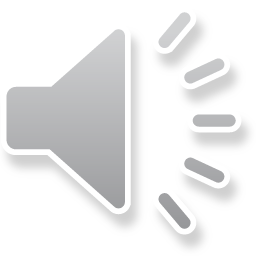 Date de fondation de la communauté
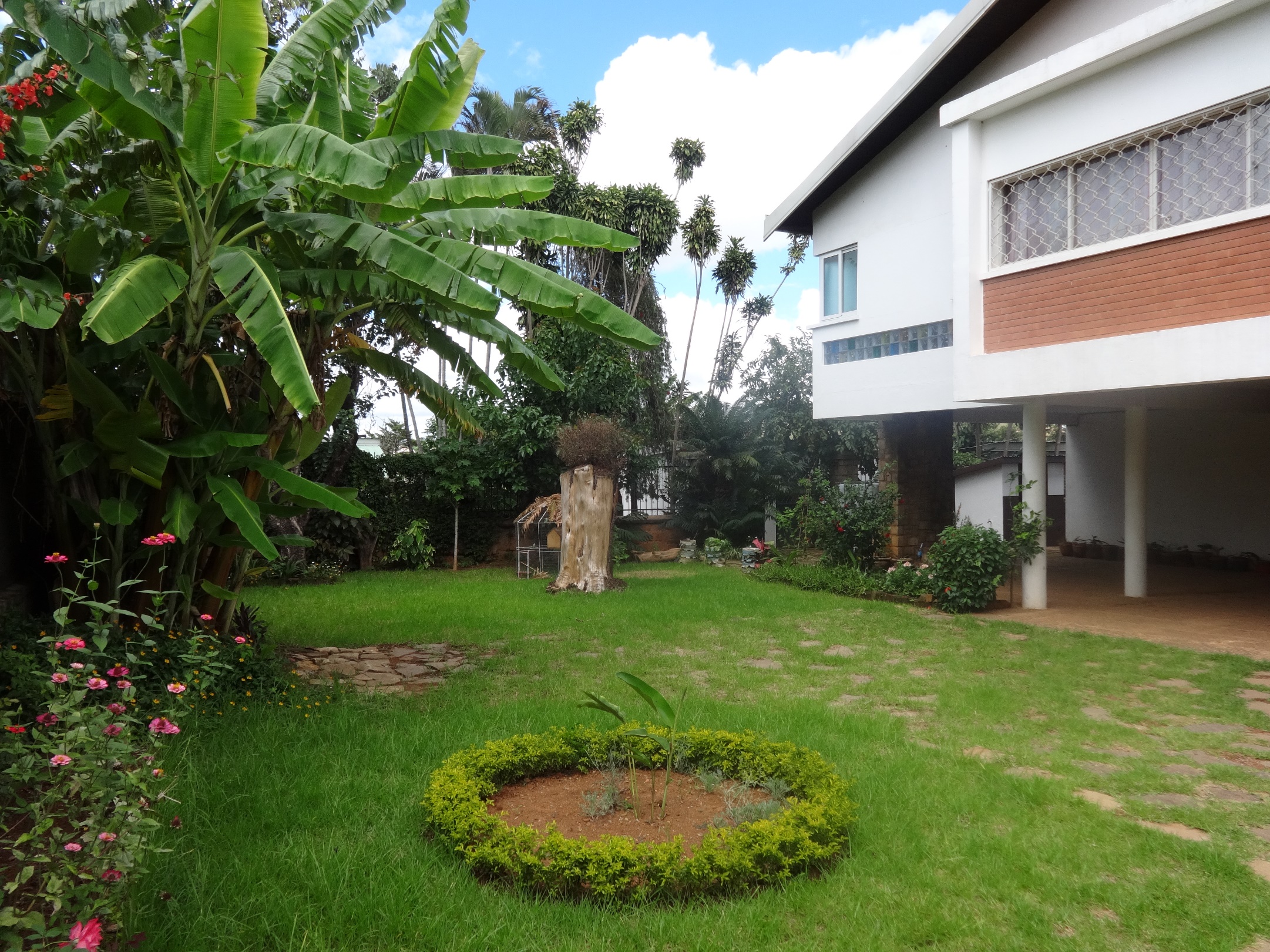 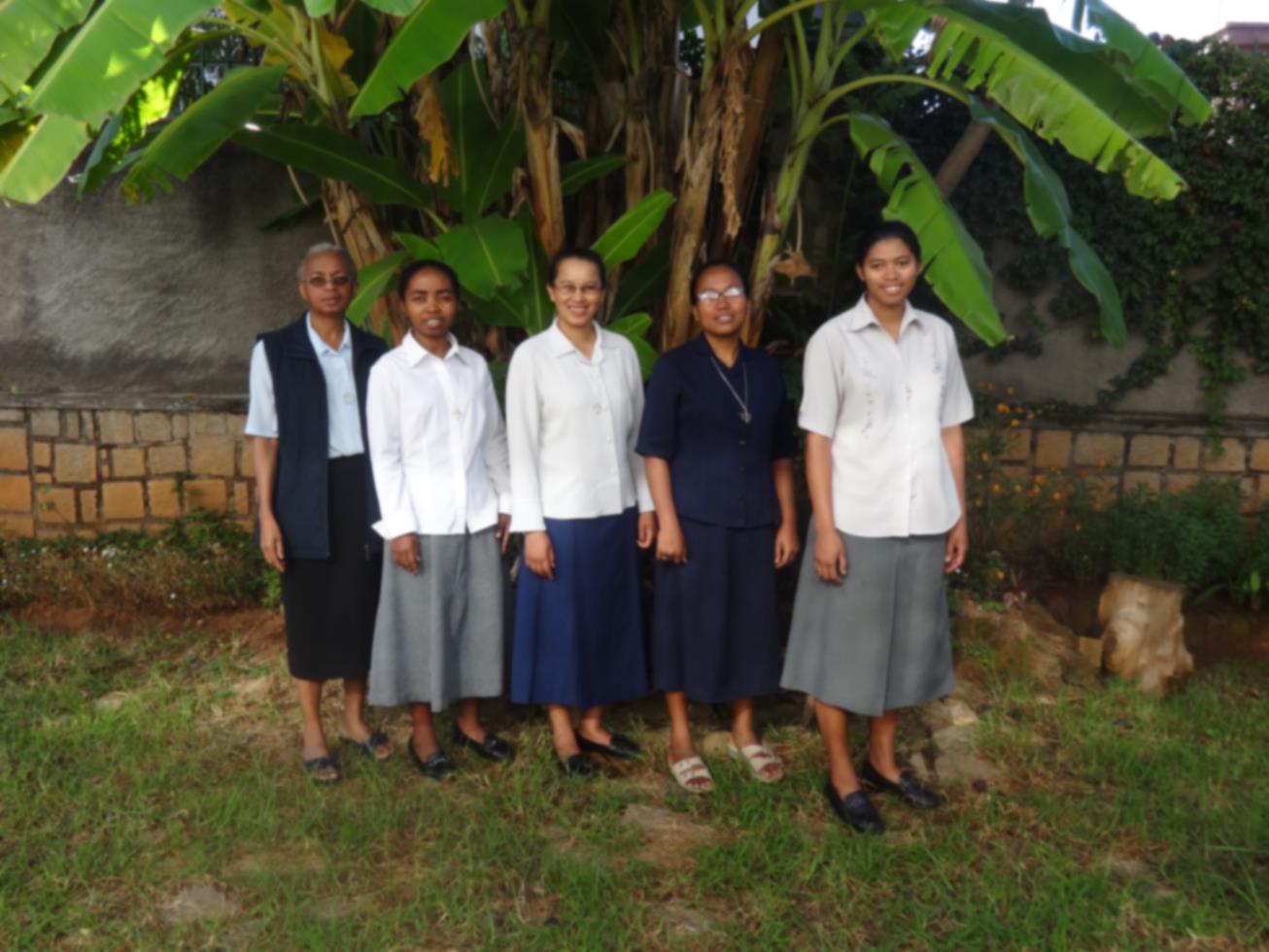 3 juillet 2015
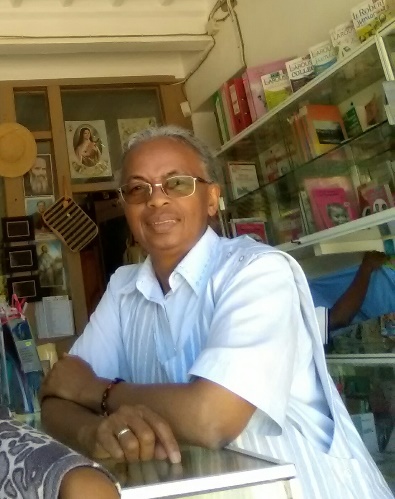 Nous sommes 7 sœurs,                                                 2 Novices en stage
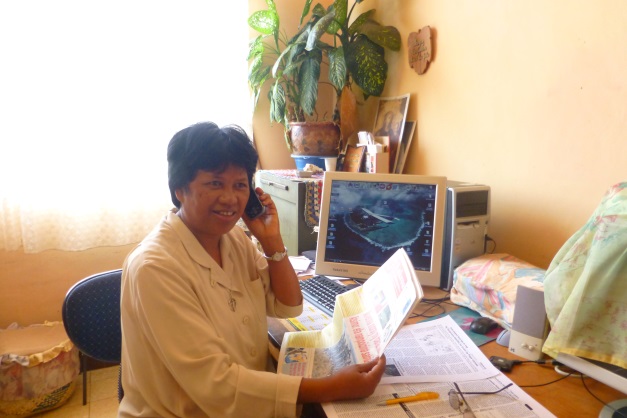 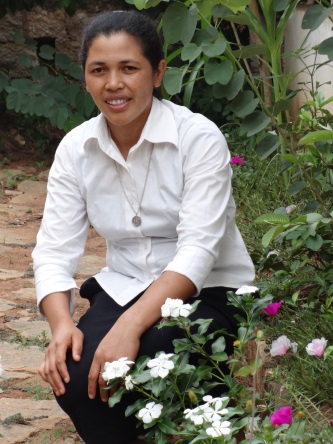 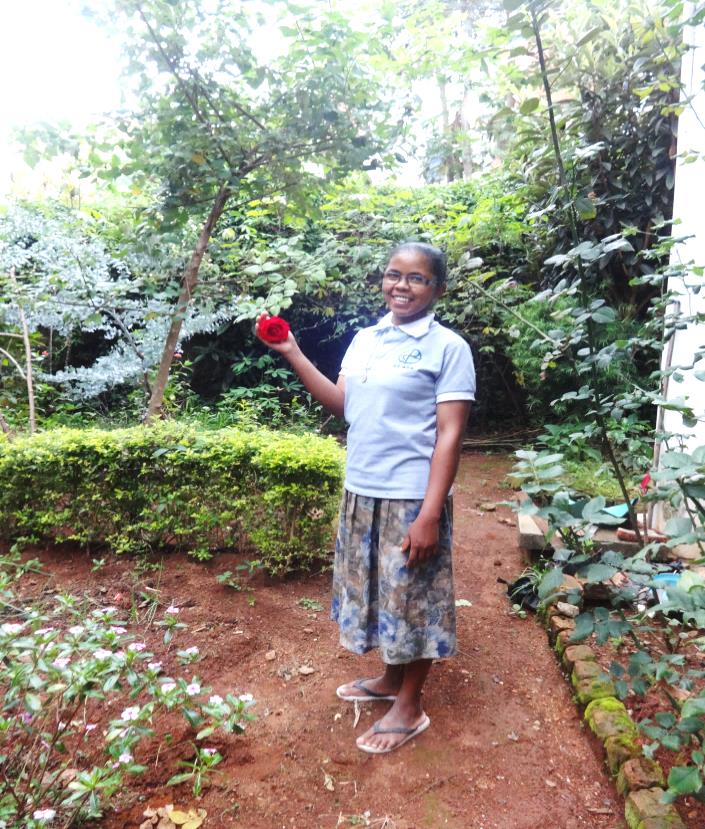 Sr Clotilde-Myriam
Sr Francine-Paola
Responsable de la communauté
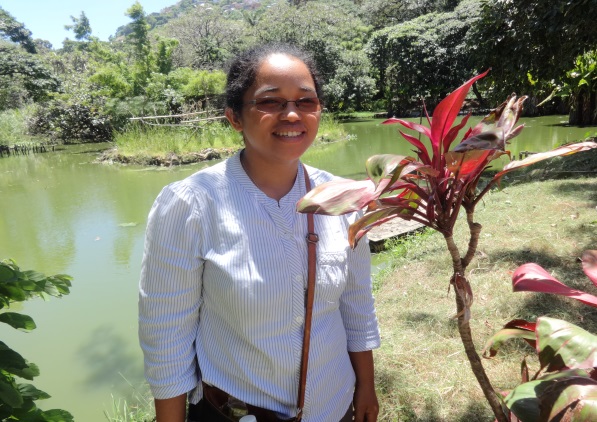 Sr  Sylviane-Paul
novice stagiaire
Sr Mélanie-Olga
novice stagiaire
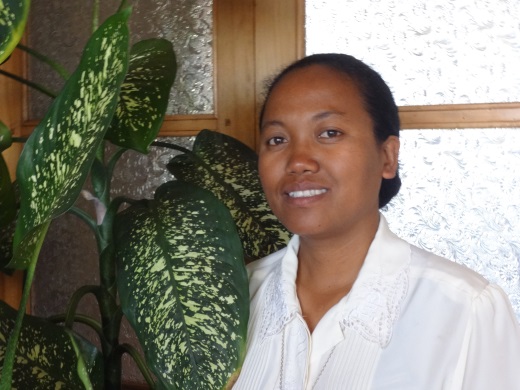 Sr Blandine-Marguerite
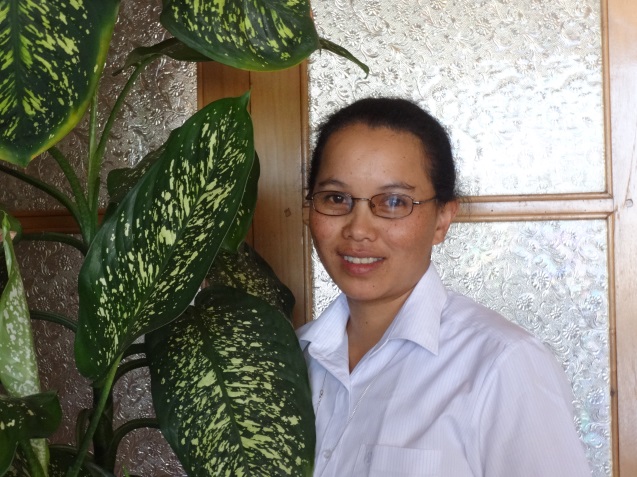 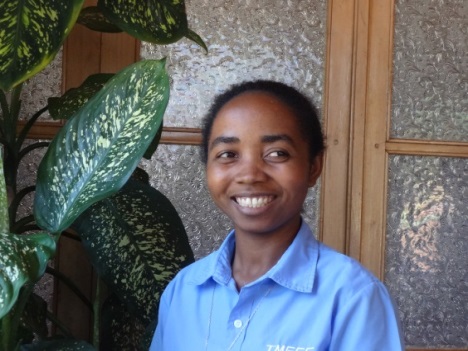 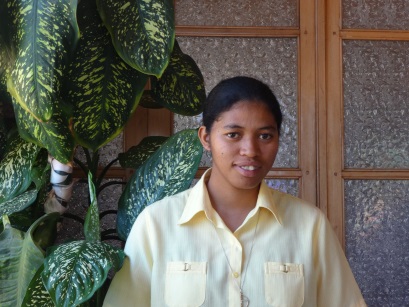 Sr Fabienne-Scholastique
Sr Rosette-Francisca
Sr Marie-Berthine
Sr Ocline-Germaine
Mission - activités
Animation liturgique  du samedi soir
Salle de lecture
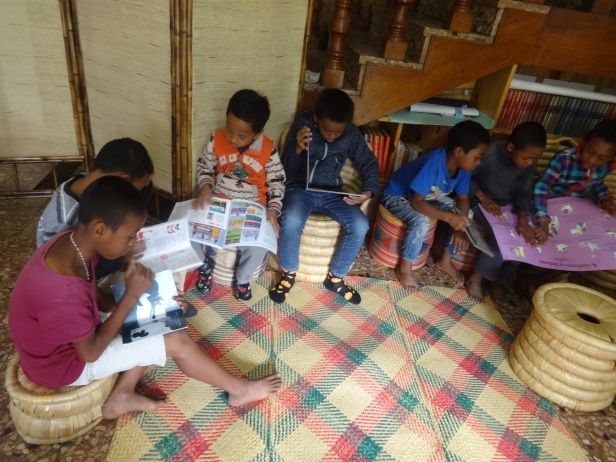 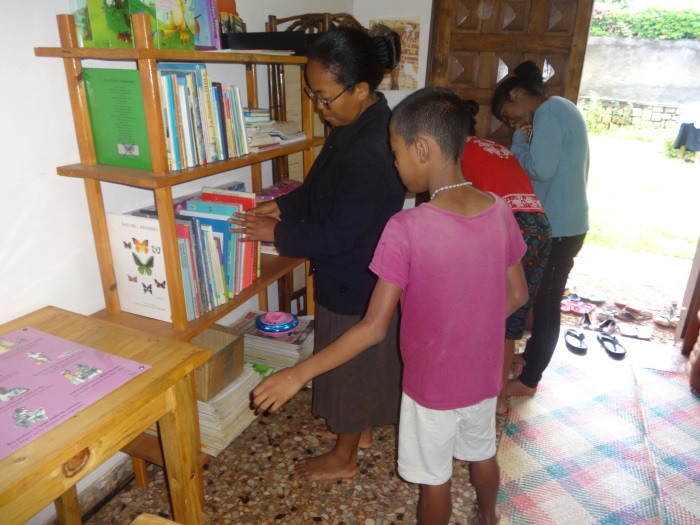 Librairie Saint-Paul
Souffle qui anime la communauté
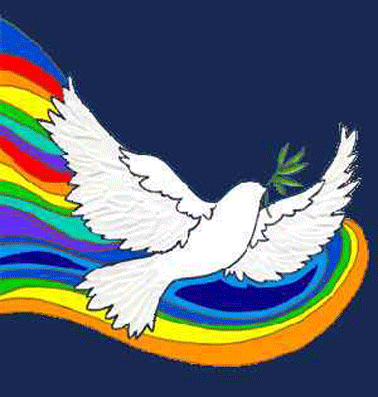 Détente communautaire
Journée spirituelle
XIII
Réunion 
Communautaire
Prières communautaires
Projet communautaire
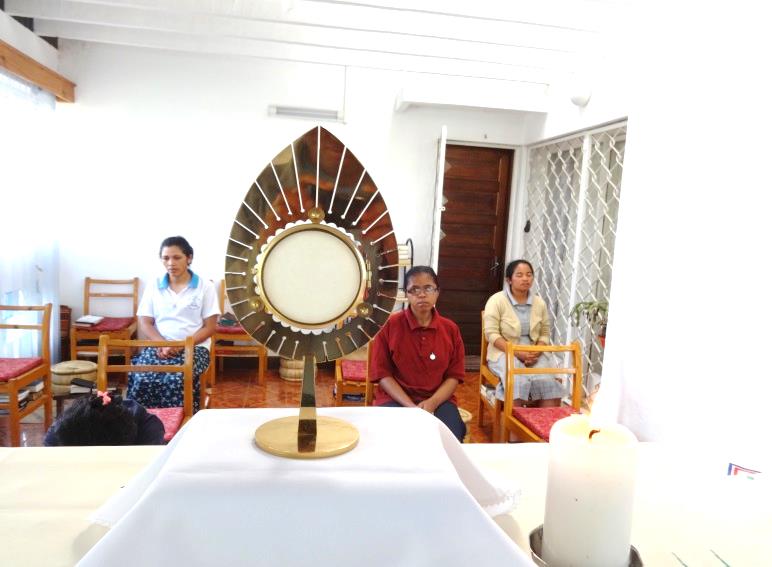 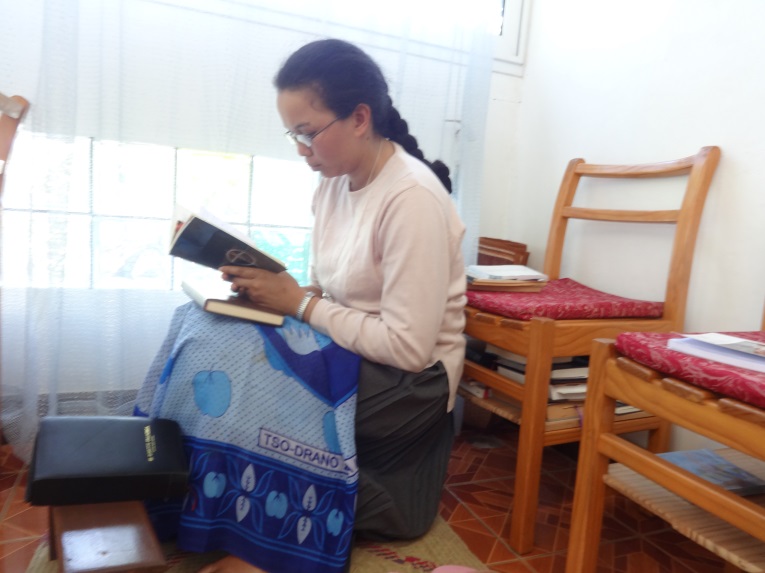 XIII
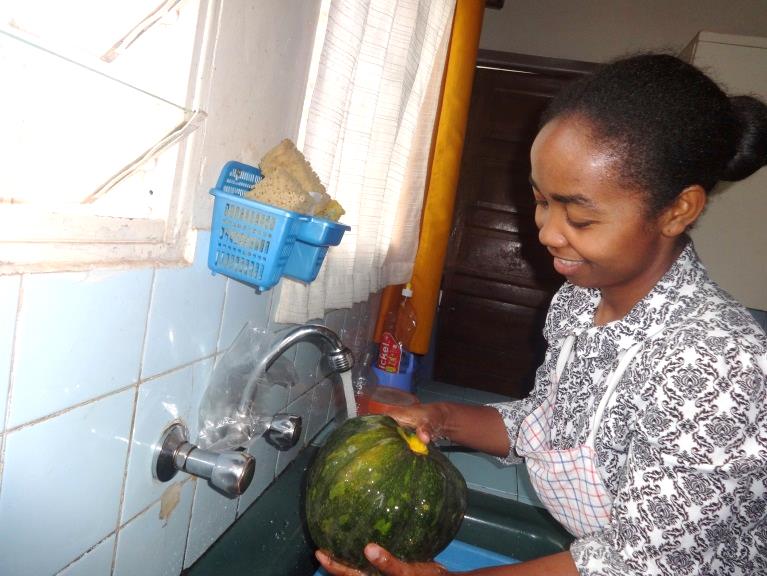 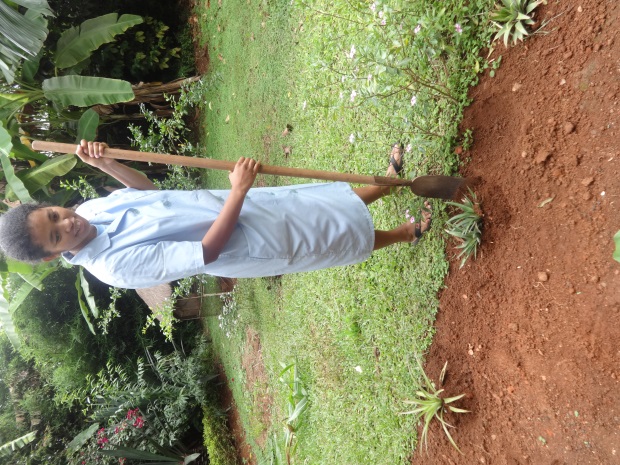 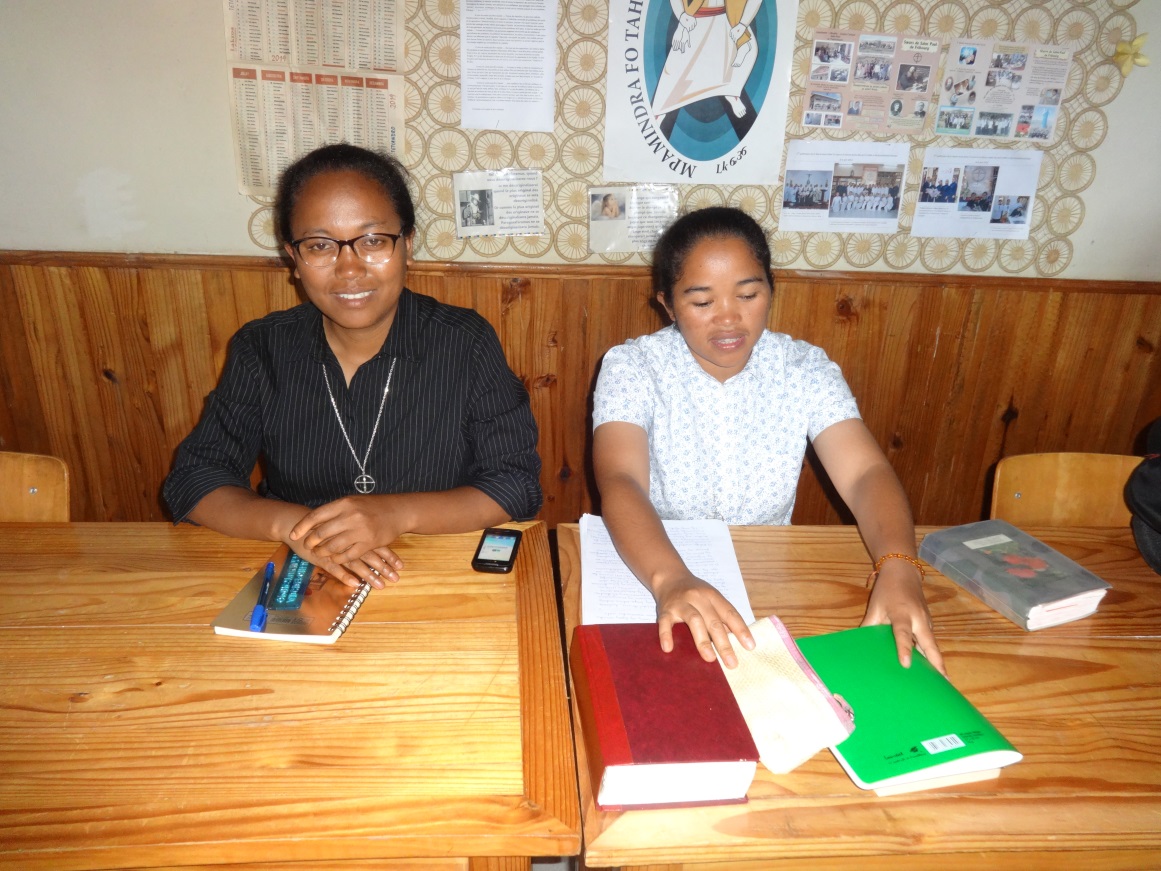 Se fortifier spirituellement
Partager la Parole de Dieu - partager les Constitutions
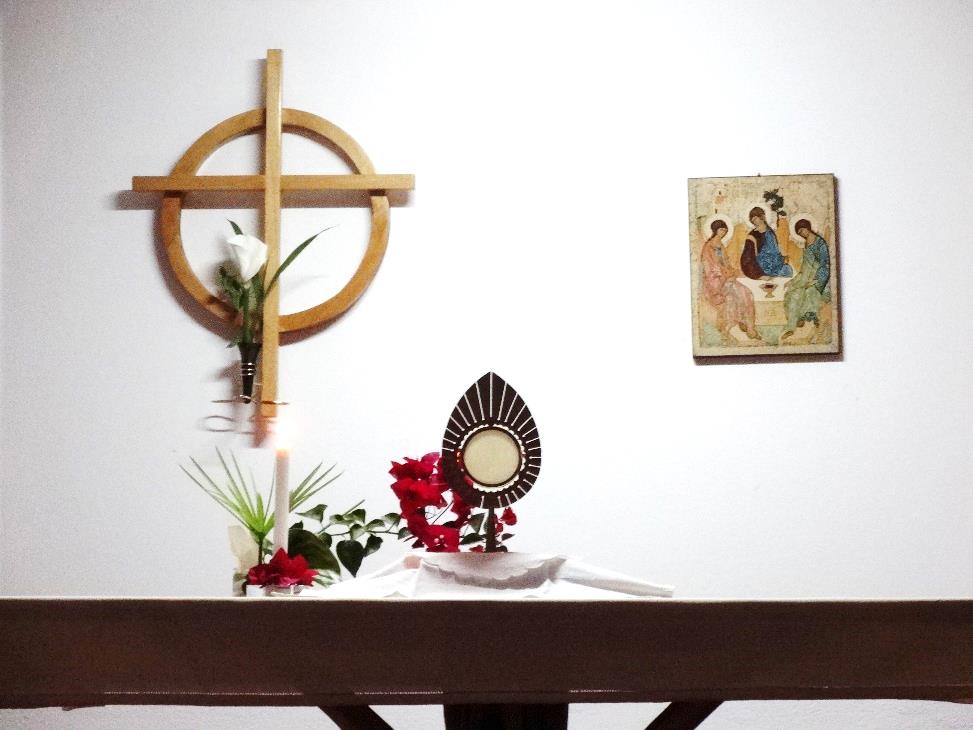 Soigner la relation personnelle avec le Christ
Prendre un jour par semaine                      pour se ressourcer spirituellement
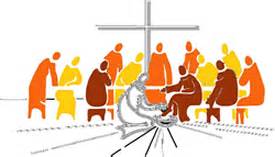 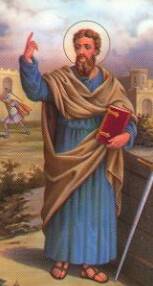 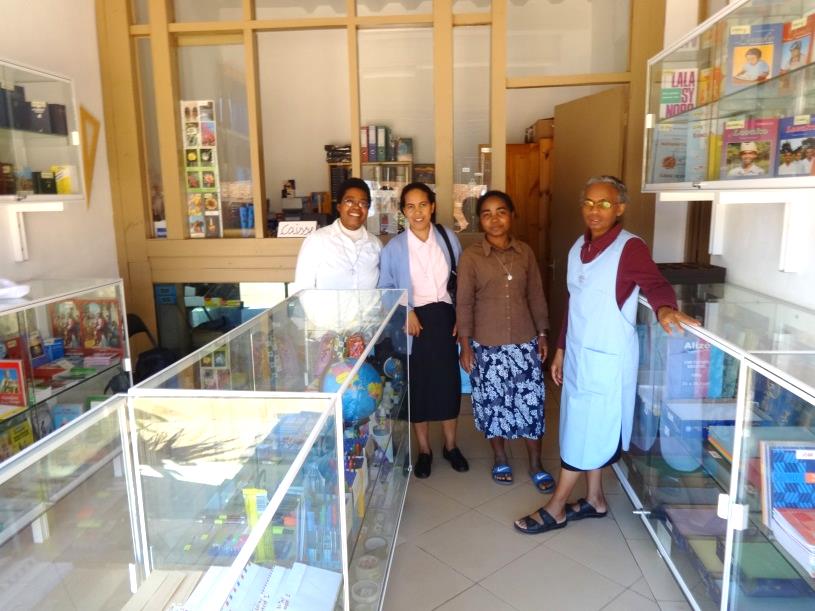 A Bientôt!